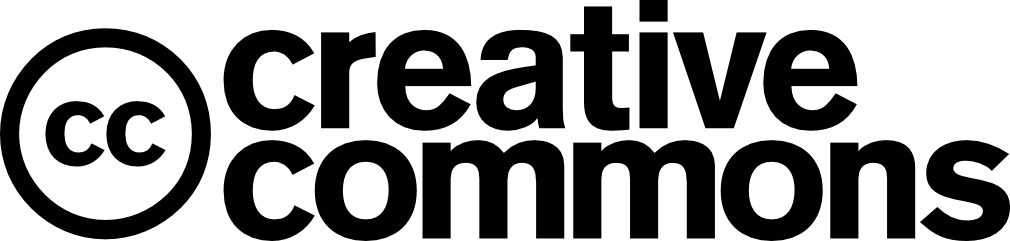 Introduction to Creative CommonsLicensing Considerations
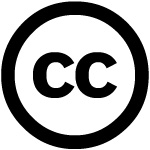 What is it?
Creative Commons is a nonprofit organization that enables the sharing and use of creativity and knowledge through free legal tools.

Introduction to Creative Commons
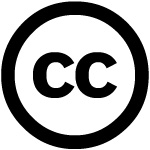 Licensing
Creative Commons licenses allow content creators to openly declare the level of sharing that is allowed with their work.
Why is CC licensing needed?
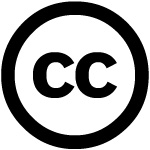 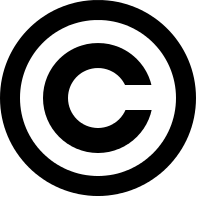 Vs.
Why is CC licensing needed?
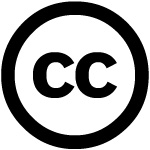 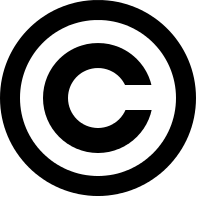 Vs.
“All rights reserved” is assumed for any creative work even if the copyright symbol is not used.
Why is CC licensing needed?
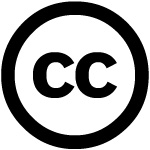 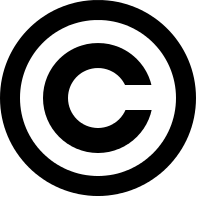 Vs.
Allows creators that want to share their work a legal way to define exactly what kind of sharing is allowed.
“All rights reserved” is assumed for any creative work even if the copyright symbol is not used.
Why is CC licensing needed?
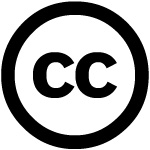 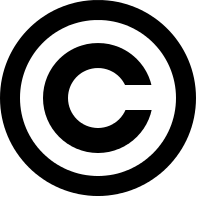 Vs.
Allows creators that want to share their work a legal way to define exactly what kind of sharing is allowed.
“All rights reserved” is assumed for any creative work even if the copyright symbol is not used.
Creative Commons licensing is a legally valid and accepted form of licensing and is meant to work in conjunction with and support “all rights reserved” rights.
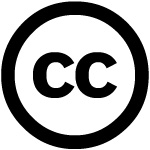 How is CC licensing structured?
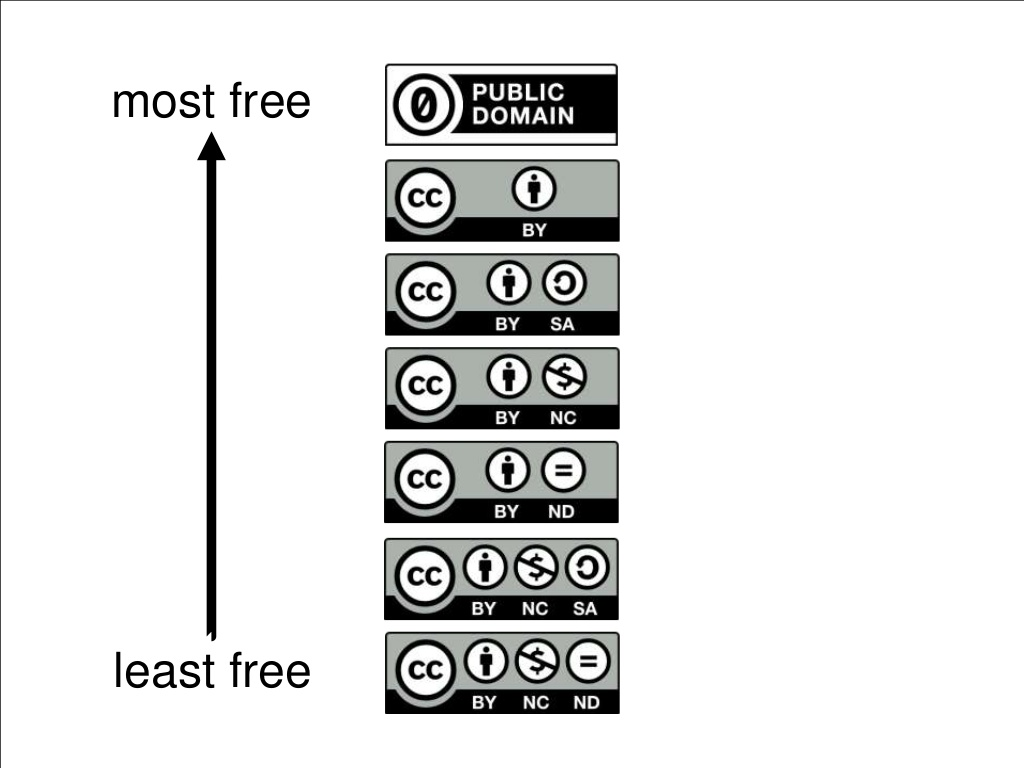 Image Source: Cable Green (http://www.slideshare.net/cgreen/textbook-rebellion-summit-7-1311)
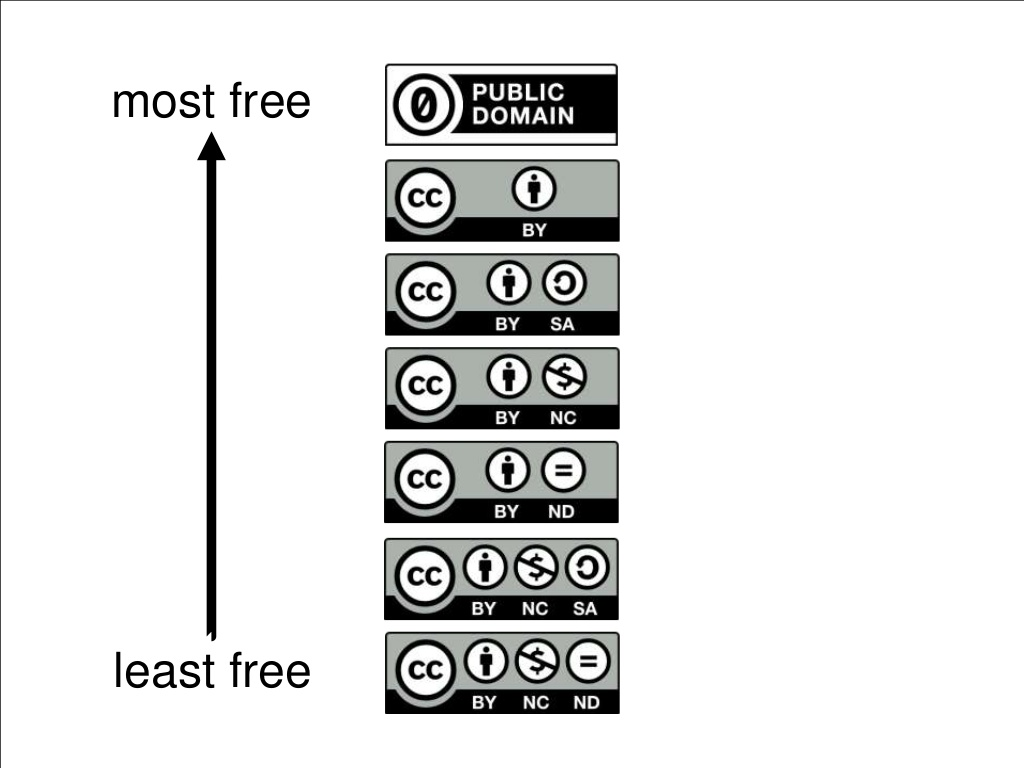 Attribution
Information Source: http://creativecommons.org
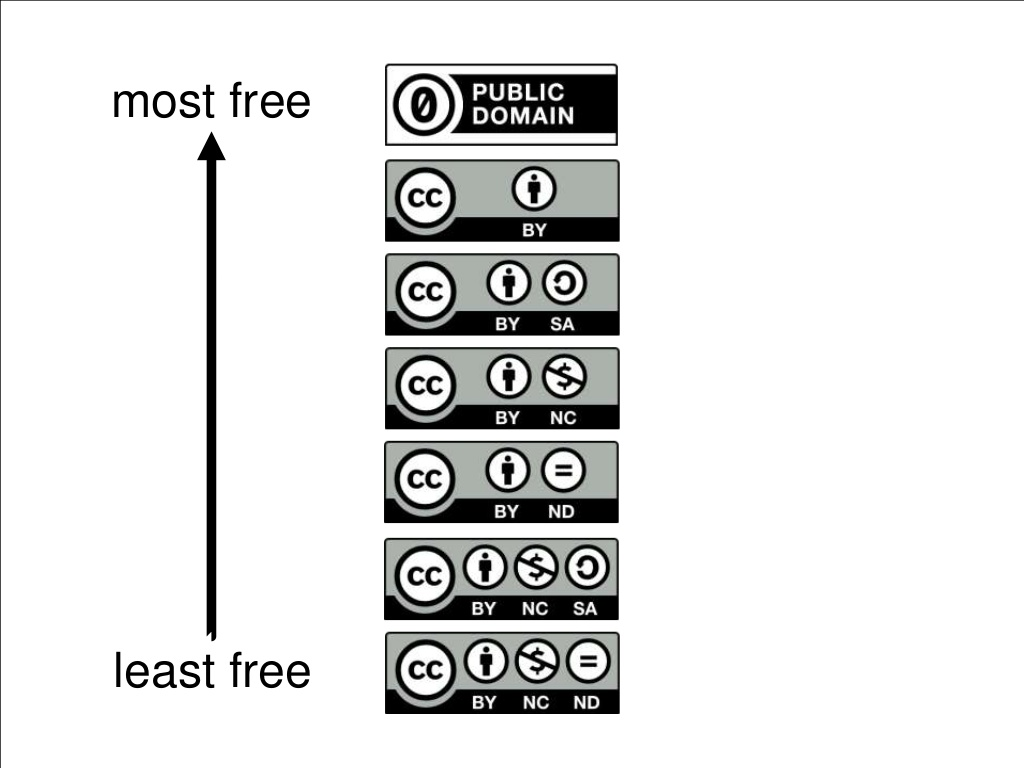 Attribution
Attribution-ShareAlike
Information Source: http://creativecommons.org
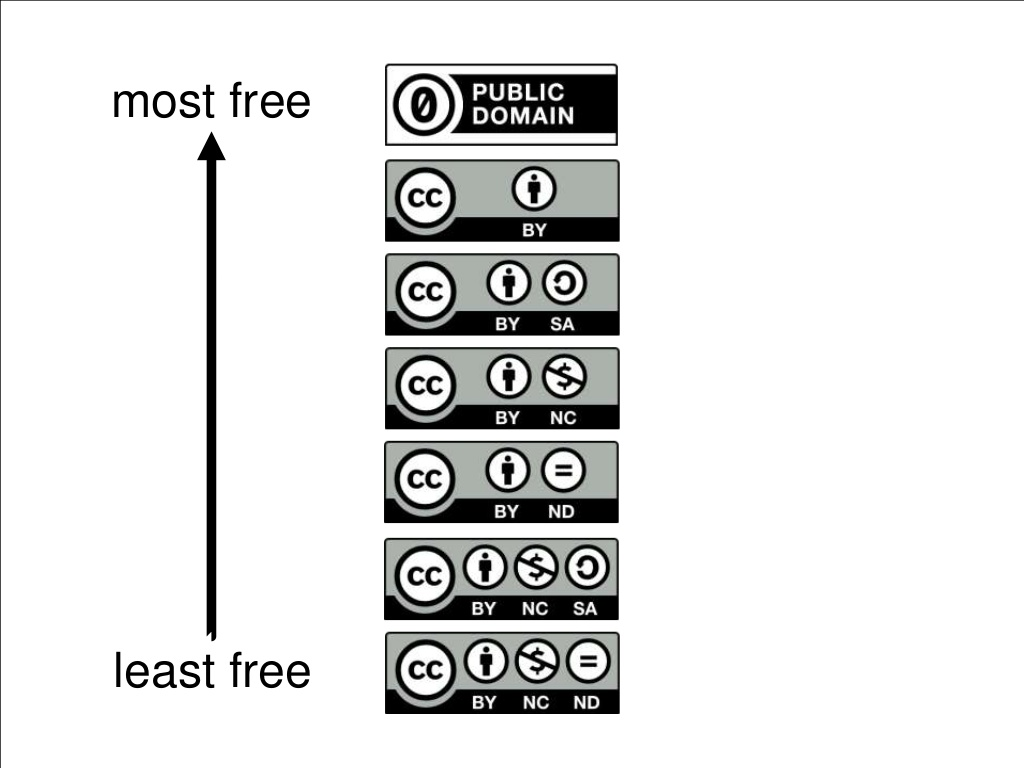 Attribution
Attribution-ShareAlike
Attribution-NonCommercial
Information Source: http://creativecommons.org
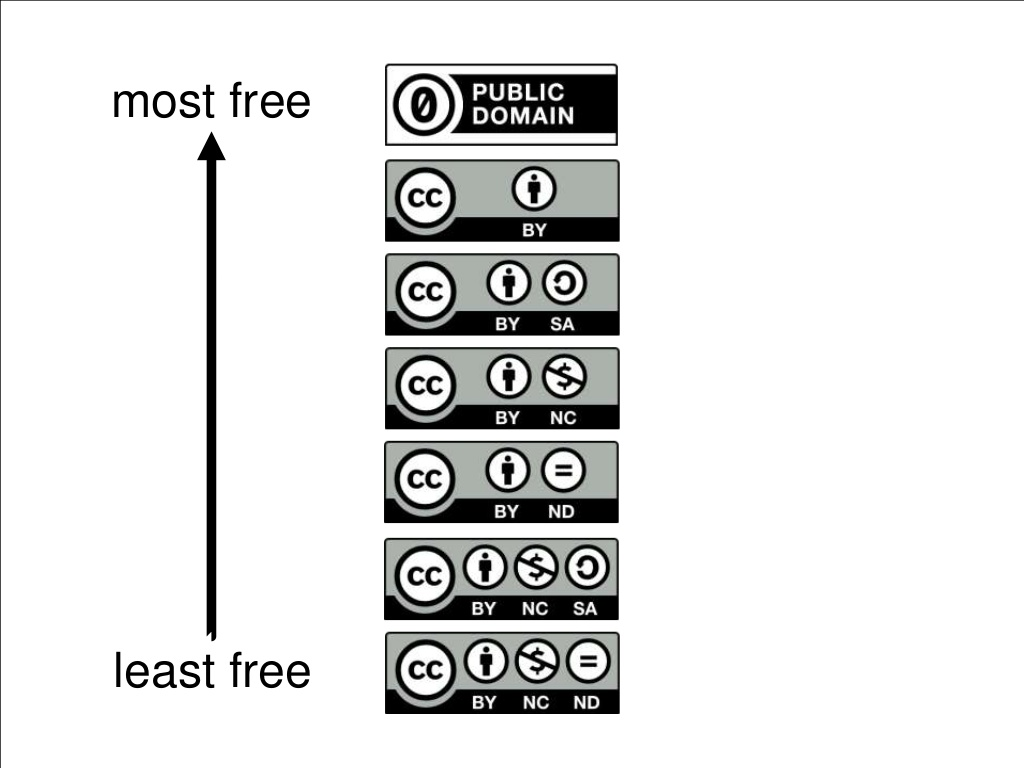 Attribution
Attribution-ShareAlike
Attribution-NonCommercial
Attribution-NoDerivs
Information Source: http://creativecommons.org
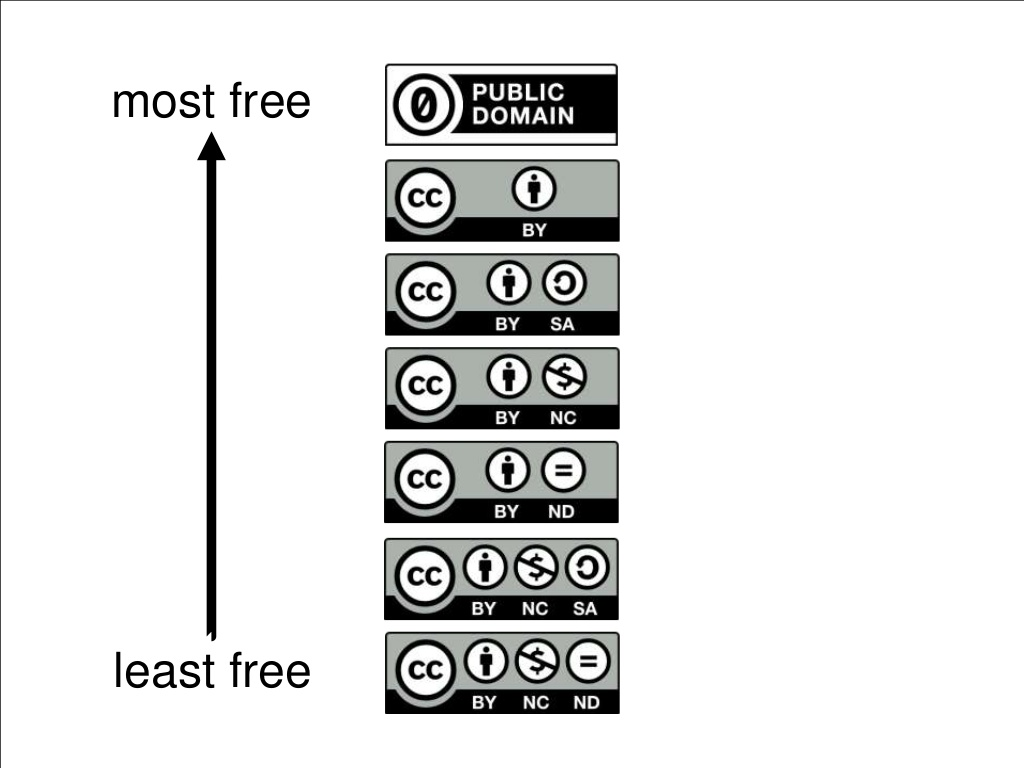 Attribution
Attribution-ShareAlike
Attribution-NonCommercial
Attribution-NoDerivs
Attribution-NonCommercial-ShareAlike
Information Source: http://creativecommons.org
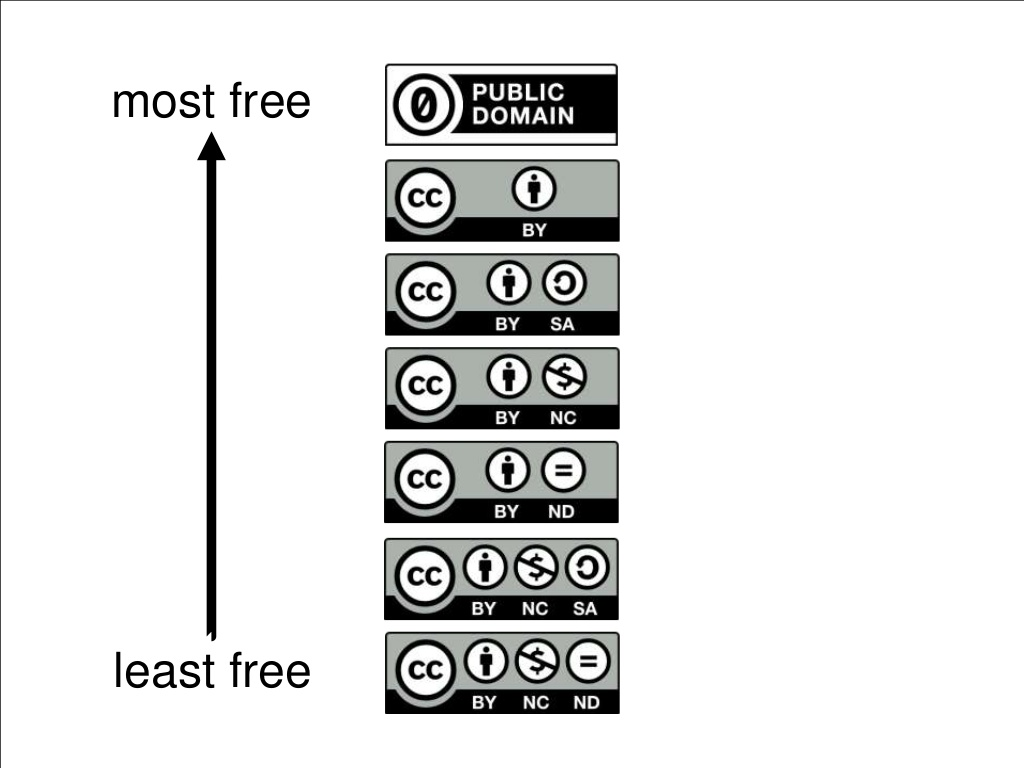 Attribution
Attribution-ShareAlike
Attribution-NonCommercial
Attribution-NoDerivs
Attribution-NonCommercial-ShareAlike
Attribution-NonCommercial-NoDerivs
Information Source: http://creativecommons.org
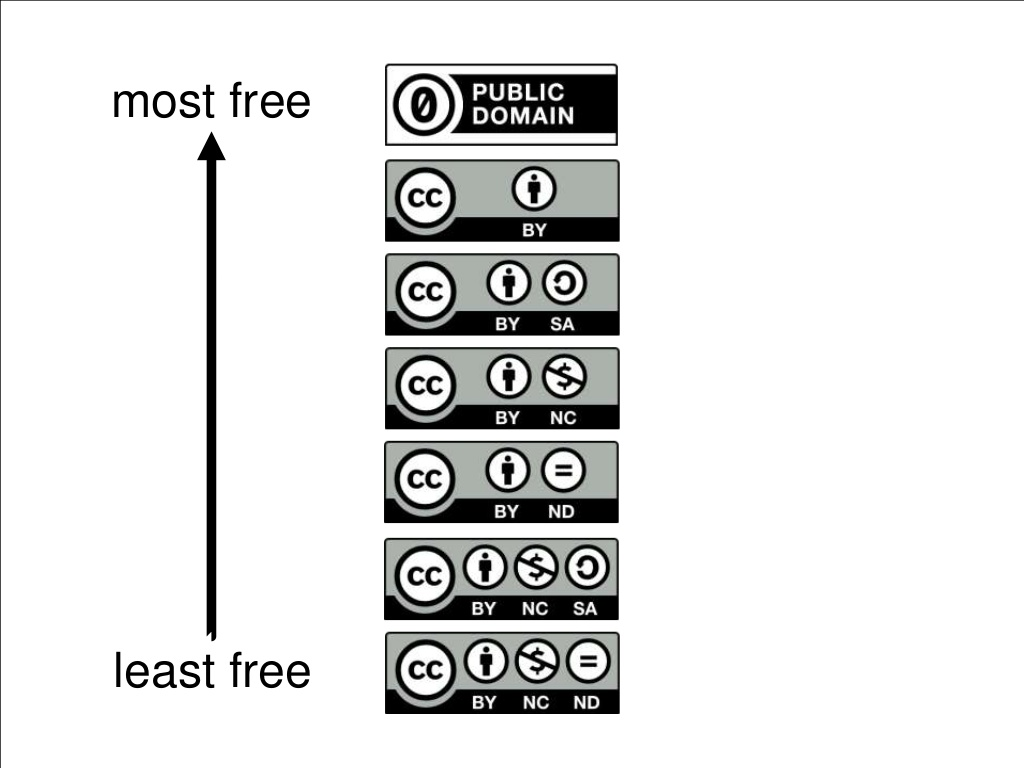 Attribution
Attribution-ShareAlike
Attribution-NonCommercial
Recommended License Selections for the most versatility and openness
Attribution-NoDerivs
Attribution-NonCommercial-ShareAlike
Attribution-NonCommercial-NoDerivs
Source: Cable Green (http://www.slideshare.net/cgreen/textbook-rebellion-summit-7-1311)
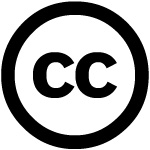 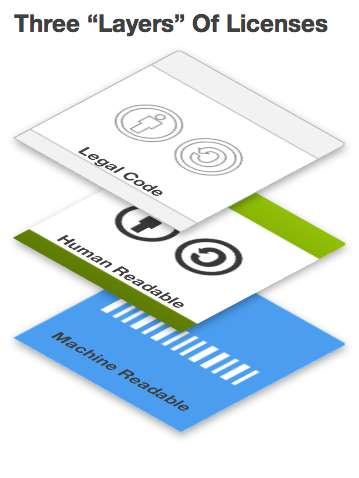 Source: http://creativecommons.org
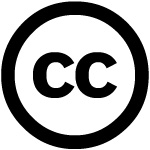 Example – Web Page
SCC Math Blog: http://sccmath.wordpress.com
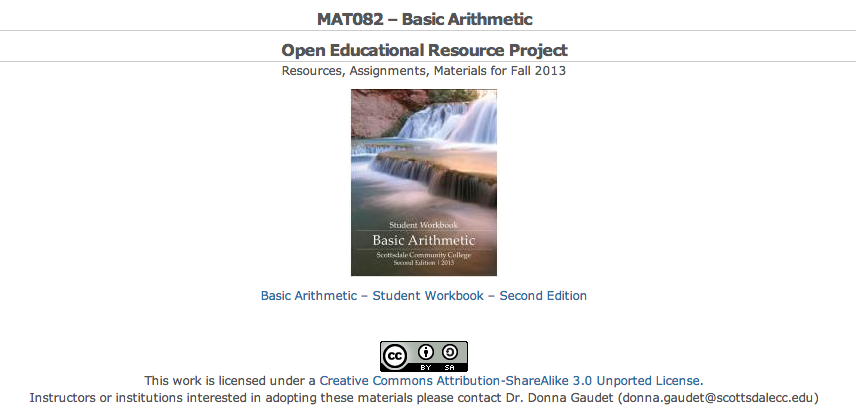 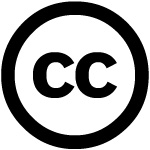 Example – Web Page
SCC Math Blog: http://sccmath.wordpress.com
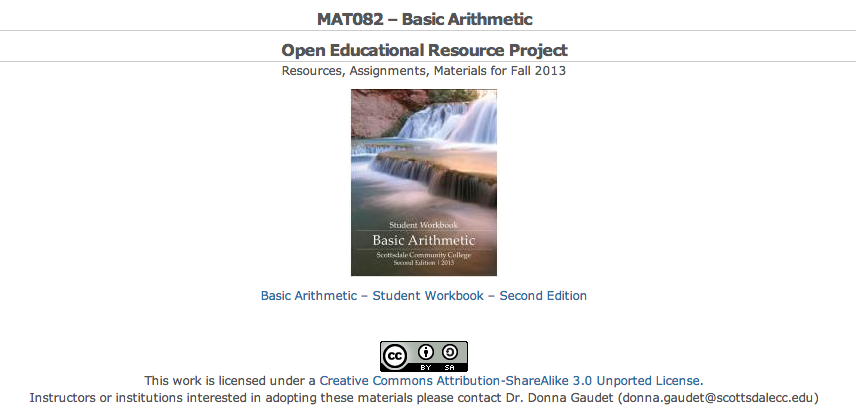 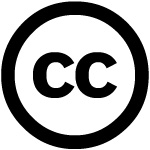 Example – Print
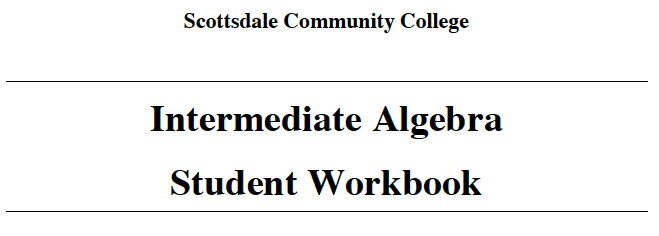 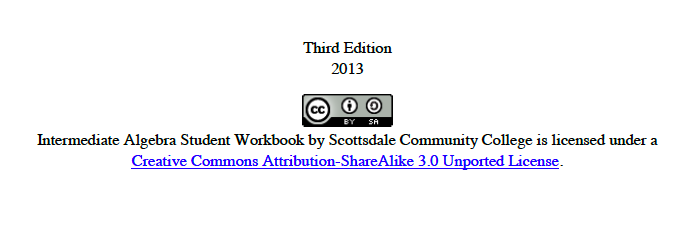 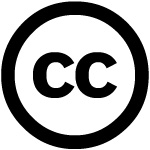 Example – Print
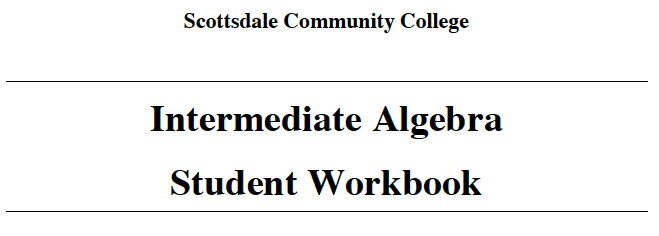 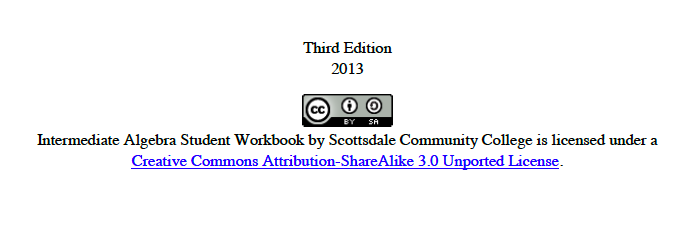 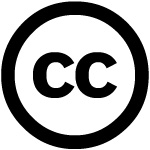 Generating a License
Creative Commons License Chooser
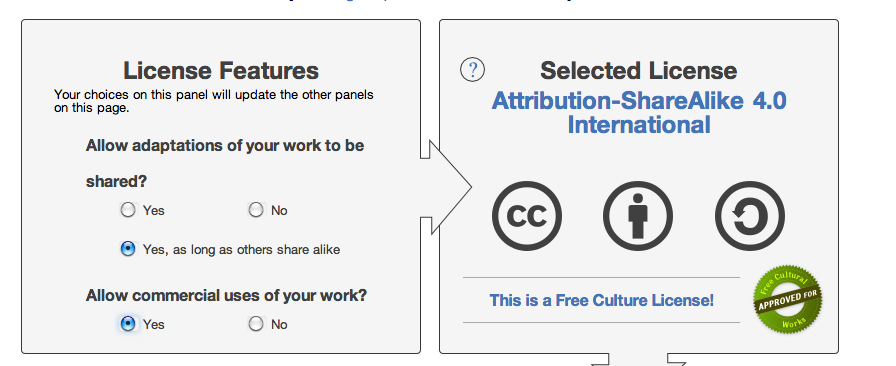 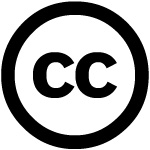 Generating a License
Creative Commons License Chooser
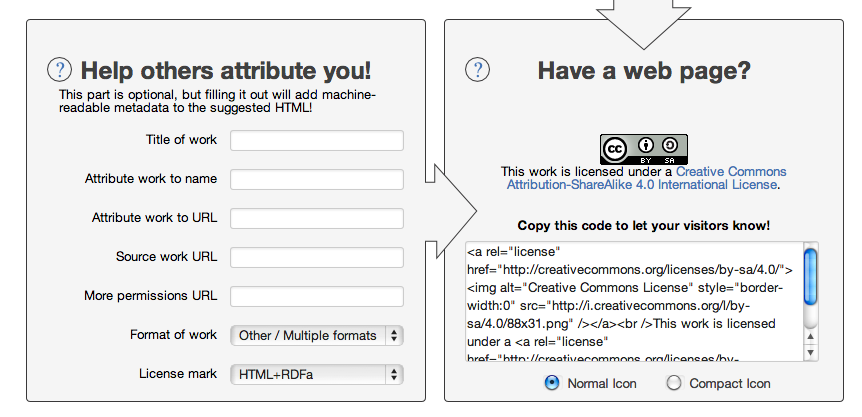 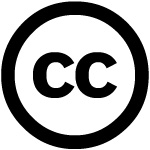 Resources
Creative Commons (creativecommons.org)
License chooser (creativecommons.org/choose/
Additional Attributions
Creative Commons Logo – http://creativecommons.org - CC-BY
Copyright Logo – Public Domain